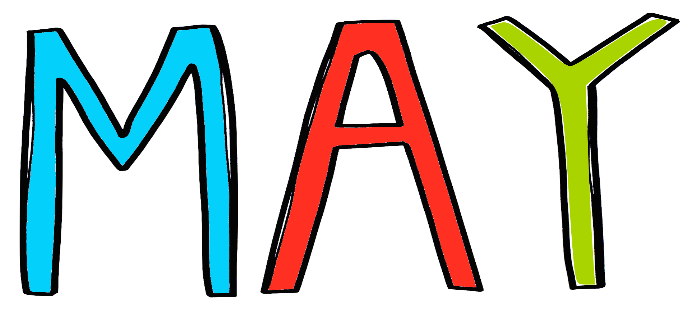 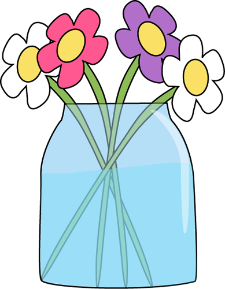 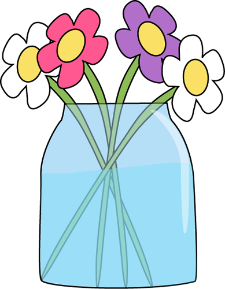 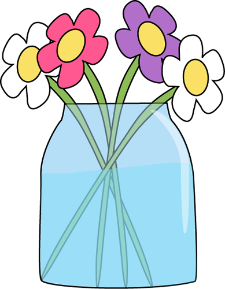 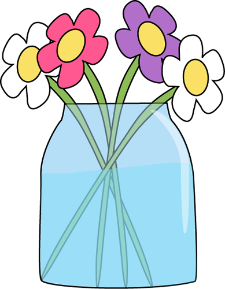 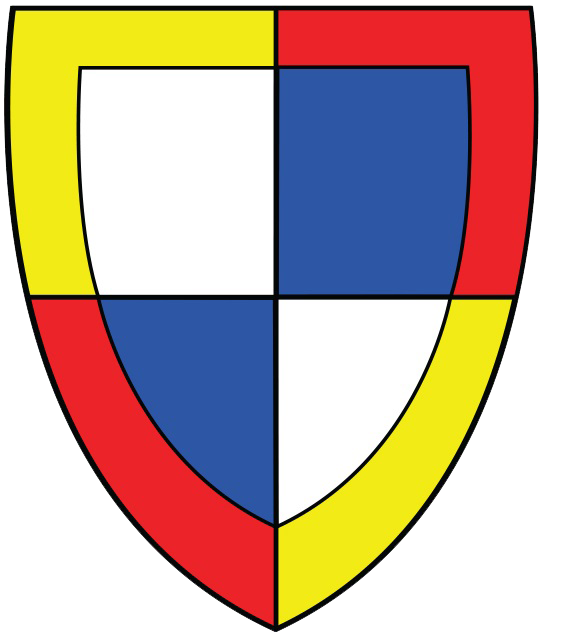 FSA ELA
Reading 
Session 2
4th – 6th
FSA ELA
Reading Session 1
4th – 6th
Interim Reports Go Home
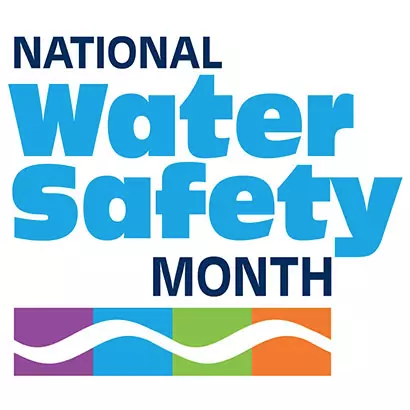 BridgePrep Academy
of  NMB
18801 NE 22nd Ave,
North Miami Beach, FL 33180
 (786) 300-4980
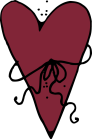 Wear Testing T-shirt with Uniform Bottoms
Wear Testing T-shirt with Uniform Bottoms
NO UNIFORM $2
Teacher Appreciation Week – Teaching is a work of HEART
10
FCAT Science 
Session 1
5th
Muffins with Moms
K & 1st: 9 - 9:30 am
2nd-6th: 9:45 – 10:15 am
FSA Math 
Session 1 
3rd – 6th
FCAT Science 
Session 2
5th
FSA Math 
Session 2
3rd  – 6th
Ice Cream Sales $2
Kinder Little Farm Field Trip
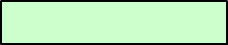 Wear Testing T-shirt with Uniform Bottoms
Wear Testing T-shirt with Uniform Bottoms
Wear Testing T-shirt with Uniform Bottoms
Wear Testing T-shirt with Uniform Bottoms
3rd Grade Field Trip
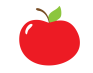 Our Mission Statement
BridgePrep Academy believes every child learns best in a safe, nurturing and stimulating environment where high academic expectations, self-esteem, good character and an appreciation for the arts are promoted. BridgePrep Academy’s mission is to provide a challenging academic curriculum that will encompass an enriched Spanish language program, technology and experiences that will enable students to develop in all areas.
BridgePrep Academy’s goal is to educate well rounded individuals and enable students
to reach their maximum potential.
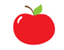 No School
15
16
17
12
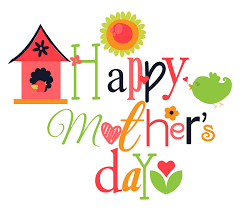 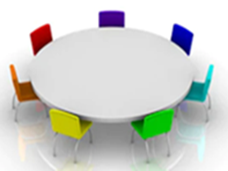 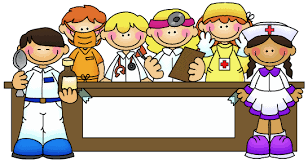 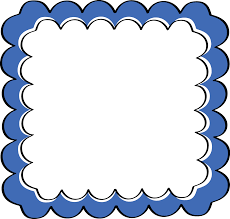 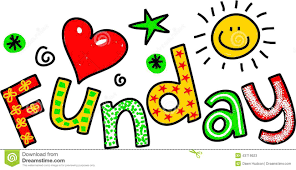 Promotion Pictures
K & 5th
Volunteers 
Breakfast @ 9 am
Career Day
www.BridgePrepNorthMiamiBeach.com
https://www.facebook.com/BridgePrepAcademyofNMB/
5th Grade Field Trip
2nd Grade Field Trip
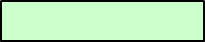 School T-shirt Day
with Uniform Bottoms
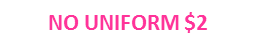 22
End of  Year Show
Littman Theater
17011 NE 19th Ave.  
6 – 7 pm
Ice Cream Sales $2
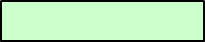 4th Grade Field Trip
School T-shirt Day
with Uniform Bottoms
Promotions

K: 9-10 am 
5th: 11:00-11:45 am
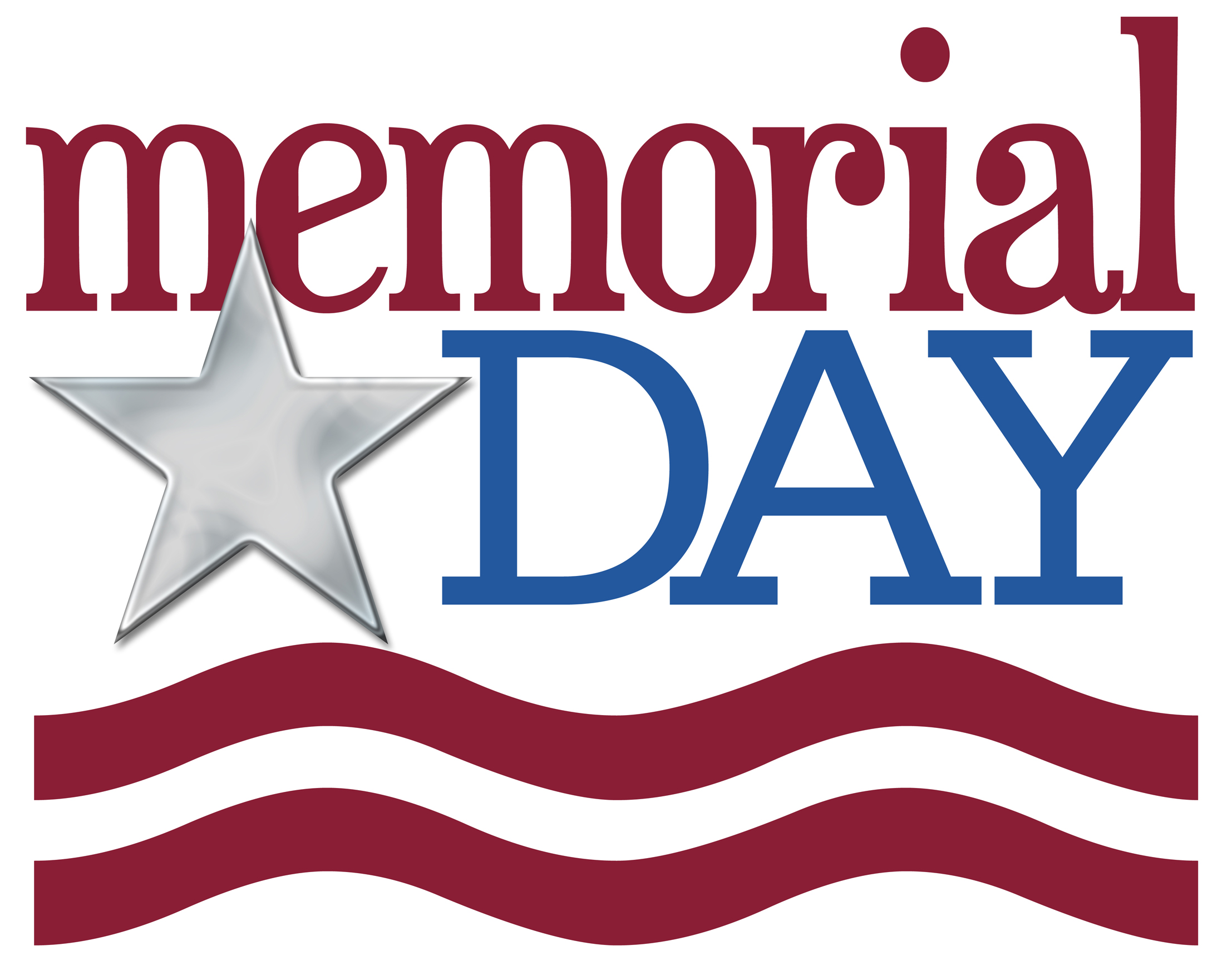 1st-4th End of 
Year Awards 

1st 8:30-9:30 am
2nd 10:00-10:45 am
3rd  11:00-11:45am
4th 12:00-12:45 pm
Promotion

6th: 9 am
Value of the month:
integrity
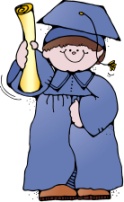 School T-shirt Day
with Uniform Bottoms
Student of
the Month
Breakfast
8:45am
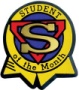